Establishing and Managing Canada’s Protected Areas
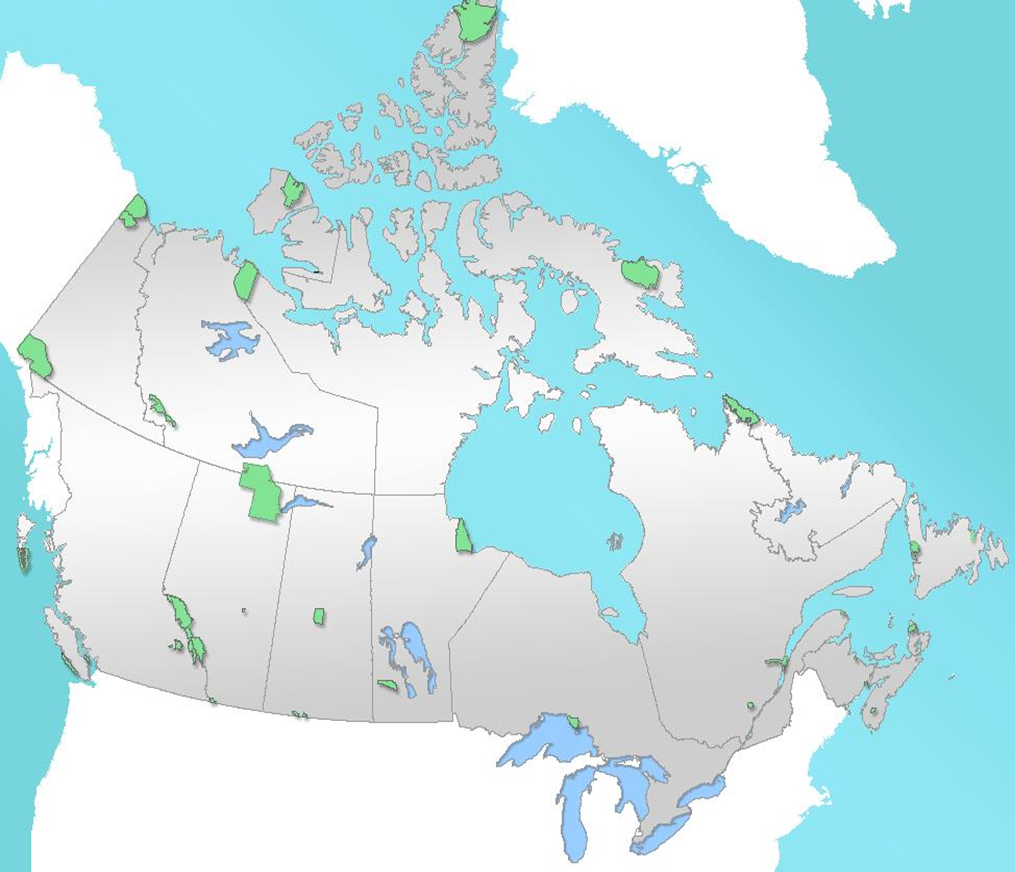 Michael Wong, (formerly) Executive Director, Ecological Integrity, Parks Canada
Regional Chair for North America, World Commission on Protected Areas, International Union for the Conservation of Nature (IUCN)
National Park Administration Training Program
University of California, Berkeley
Institute for Parks, People and Biodiversity
September 10, 2019
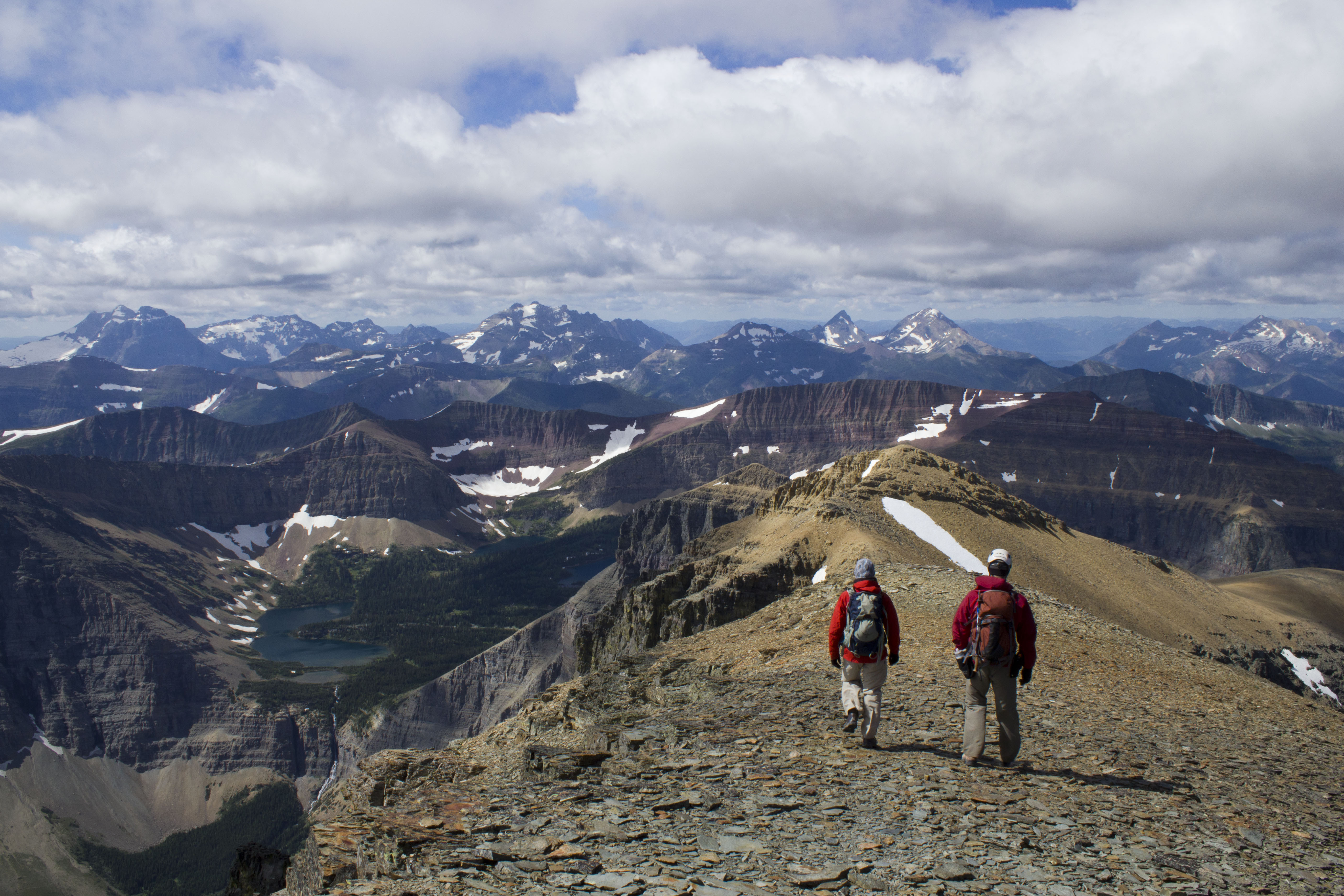 Presentation Contents
Overview of Canada and Parks Canada
History of Park Establishment and the National Park System Plan
Park Management Plan
Managing for Ecological Integrity
Monitoring and Reporting
Management Actions and Ecological Restoration
Climate Change and Parks
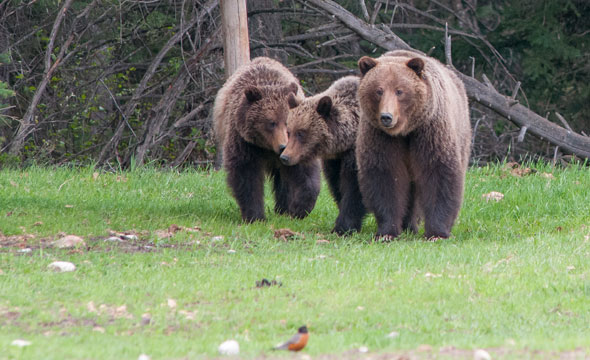 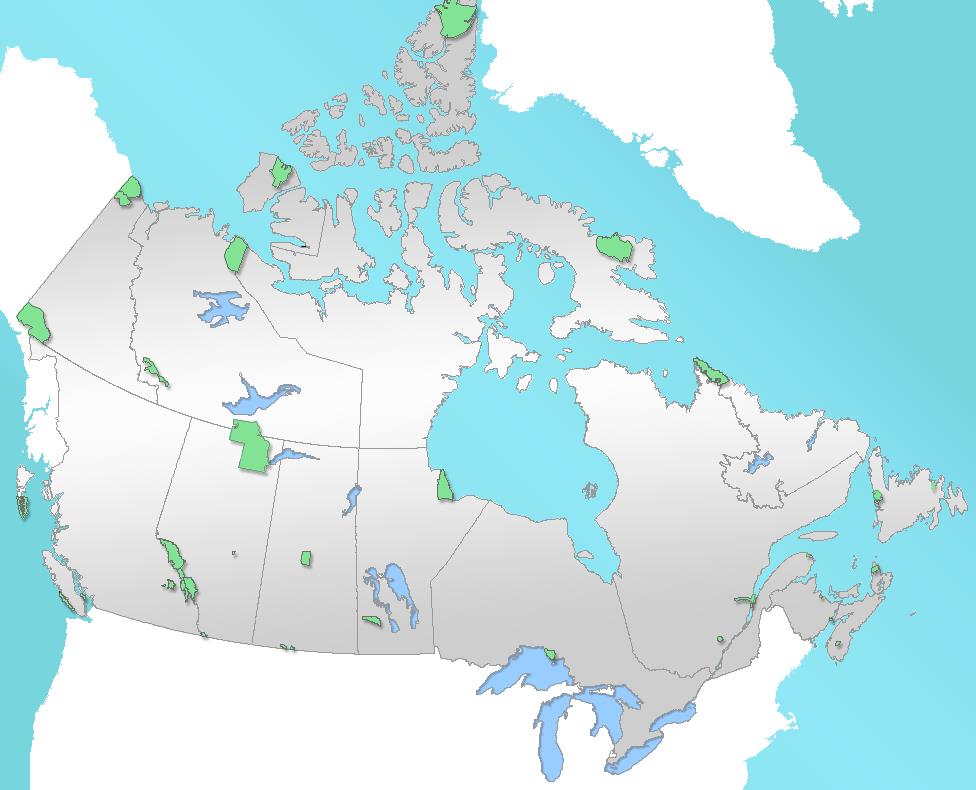 Second largest country in the world (9.98M square kilometers)10 provinces and 3 territoriesPopulation (35.2M in 2016 census)Canada has the longest coastline in the world, with a total length of 243,042 kilometres (Pacific, Arctic, Atlantic Oceans)Forest, rivers and lakes, grasslands, Rocky Mountains, tundra, glacier
Parks Canada Overview (1)
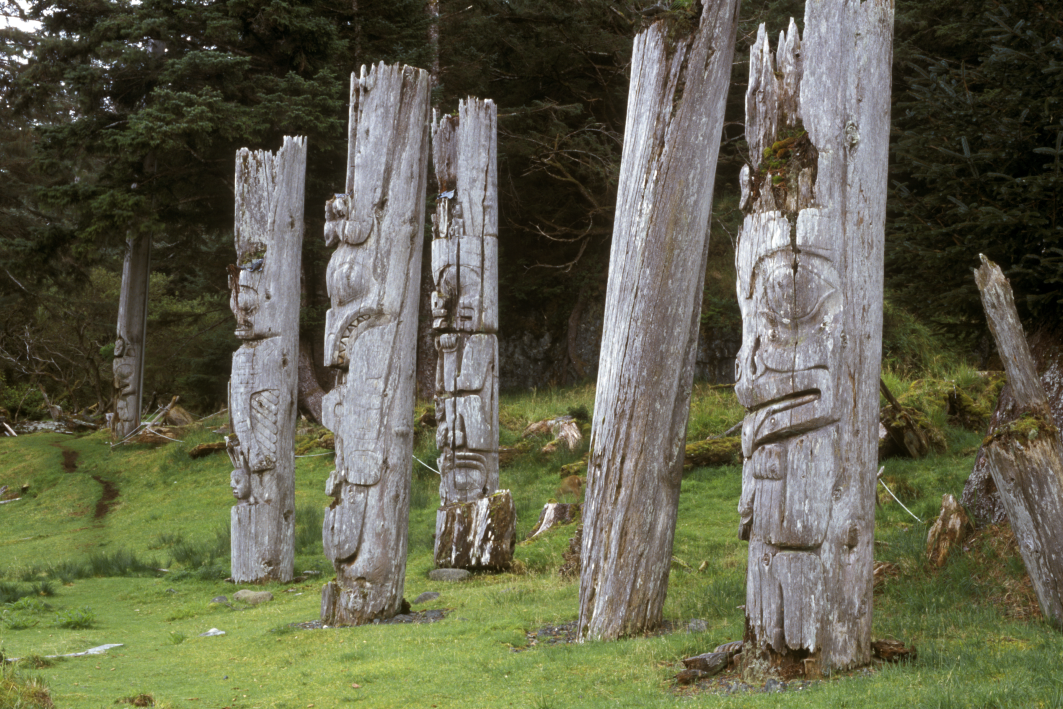 - The largest federal land and asset managers (over 300,000 km2) with over 11,700 built assets in 216 locations, valued at $16 billion

- 46 National Parks, 5 National Marine Conservation Areas, 171 National Historic Sites, and 1 National Urban Park
 
- 12 UNESCO World Heritage Sites (e.g. Rocky Mountain Parks; Gros Morne; Skang Gwaay)
Parks Canada Overview (2)
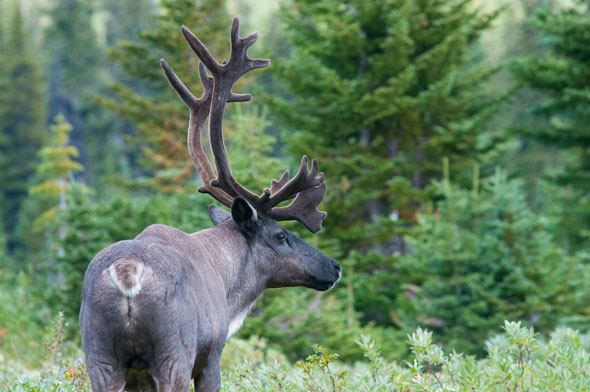 Parks Canada administers:
328,198 sq km in 46 National Parks
124,740 sq km in  5 National Marine Conservation Areas
          79 sq km in 1 National Urban Park

Quick Facts:
Banff was established in 1885
Canada’s national park system is now larger than Poland 
Wood Buffalo National Park is larger than Switzerland
One of the world’s largest freshwater protected area is in Lake Superior
About half of Canada’s endangered species are found in national parks
Parks Canada welcomes over 23M visits per year
Parks Canada Mandate
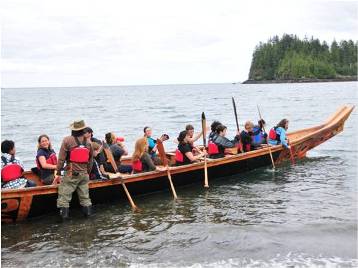 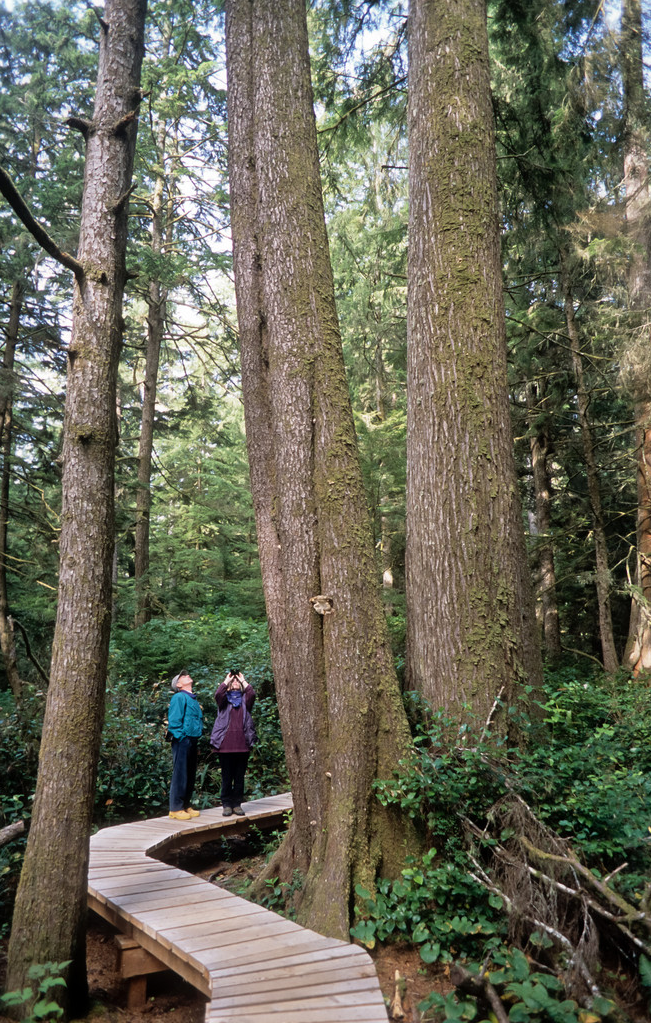 Parks Canada’s mandate is to protect and present nationally significant examples of Canada’s natural and cultural heritage, and foster public understanding, appreciation and enjoyment for present and future generations
National parks are powerful and defining symbols of Canadian identity. 
Parks Canada tells the story of Canada and brings our natural and cultural heritage alive
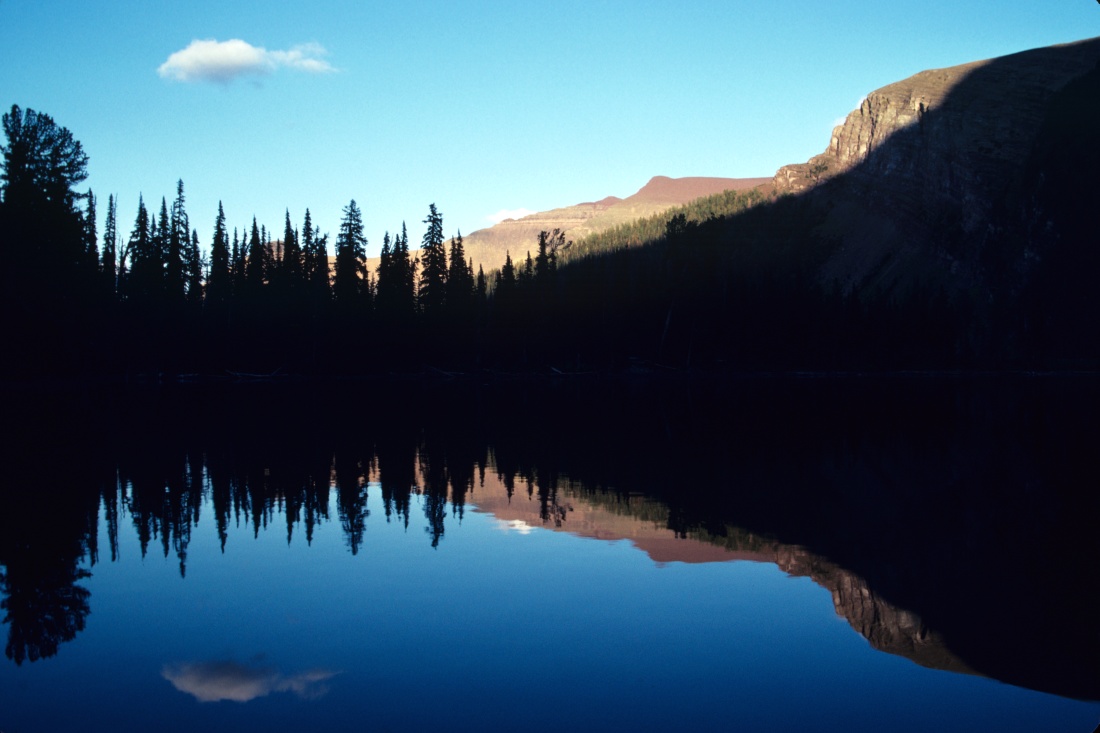 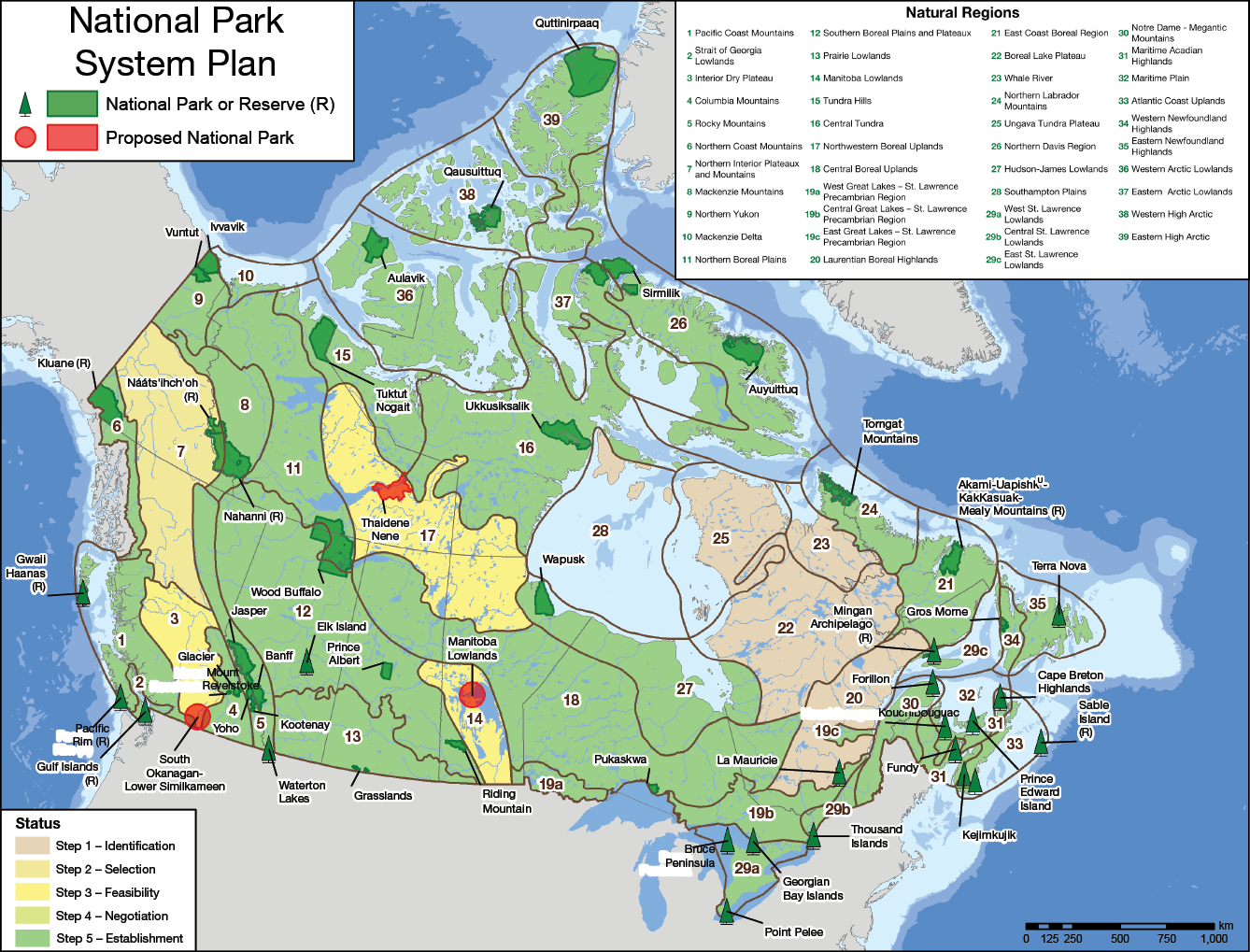 [Speaker Notes: Benefits of a systems plan for park establishment: 
A science-based approach backed by policies
Easy to explain the goal
Easy to measure and report on progress
Helps to set and maintain priorities
Flexibility within natural region: choose alternate]
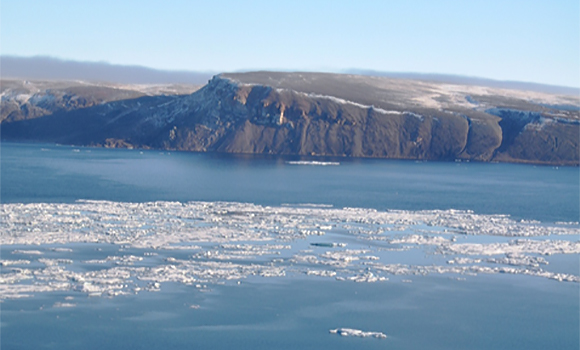 Establishing new Parks: Progress to date
Parks Canada continues to work with communities and indigenous peoples to protect natural environments representative of Canada's natural regions. 
Newly established national parks - Nááts'ihch’oh (2014); Qausuittuq (2015); Mealy Mountains (2015); Thaidene Nene (2019). 
The goal is to establish a system of national parks that represents each of Canada's distinct natural regions.  In 2019, this system is now over 80% complete.
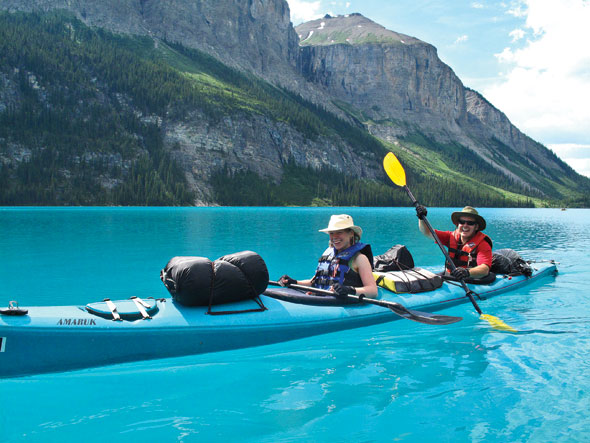 Linking National Parks to Broader Societal Priorities
Protecting the Canadian environment
Clean air and clean water
Protect wilderness and species at risk
Working collaboratively with Aboriginal peoples
Invest in local communities, jobs, tourism
Mitigate against the impact of climate change
Connecting Canadians to nature
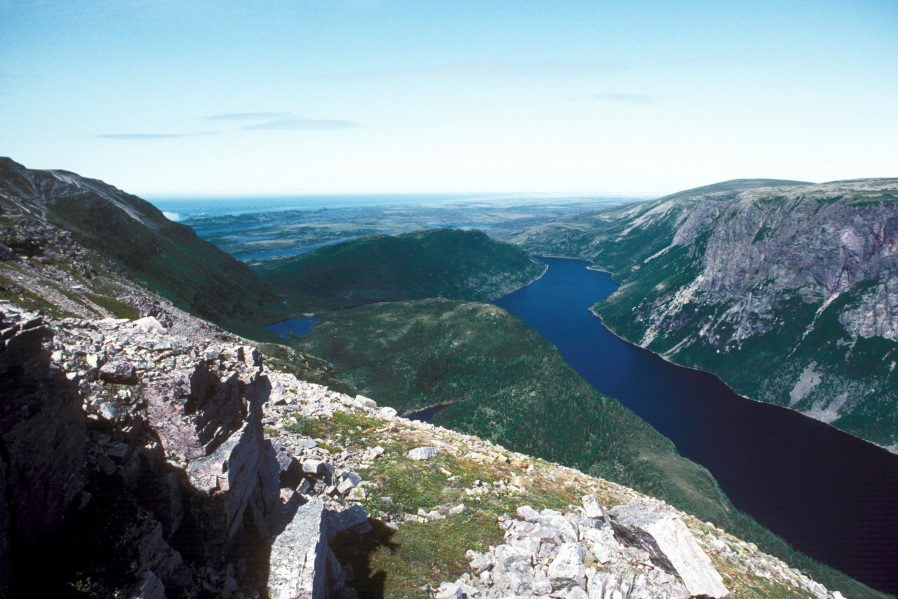 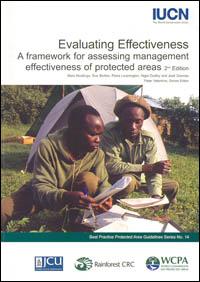 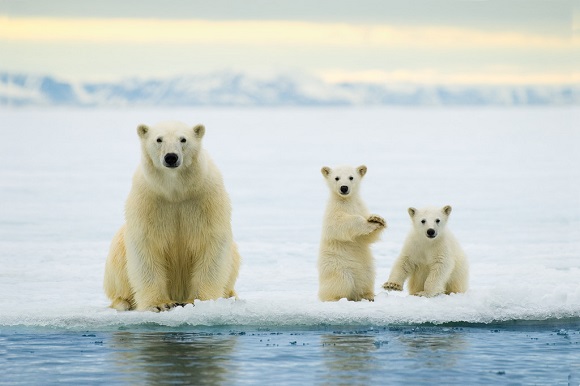 Managing Canada’s National Parks
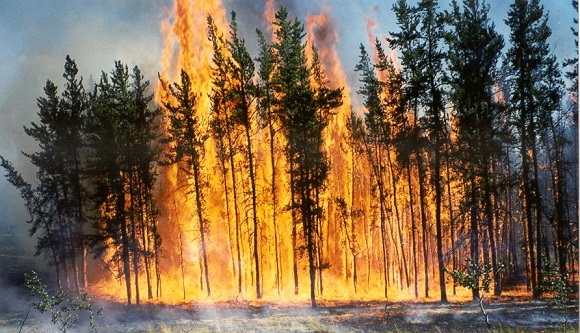 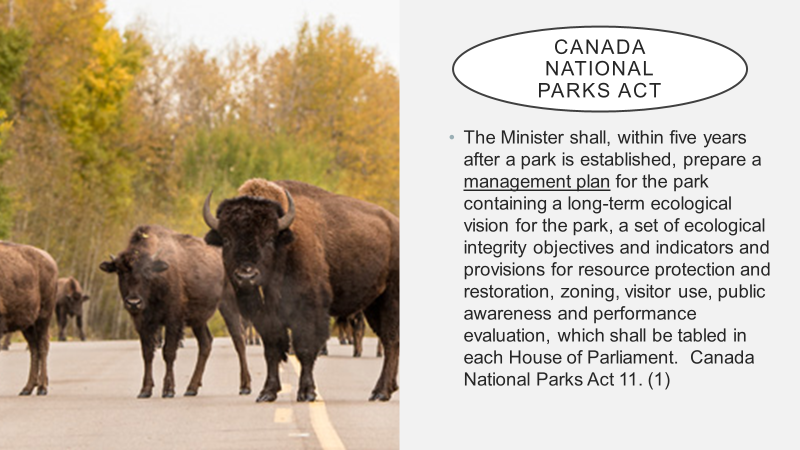 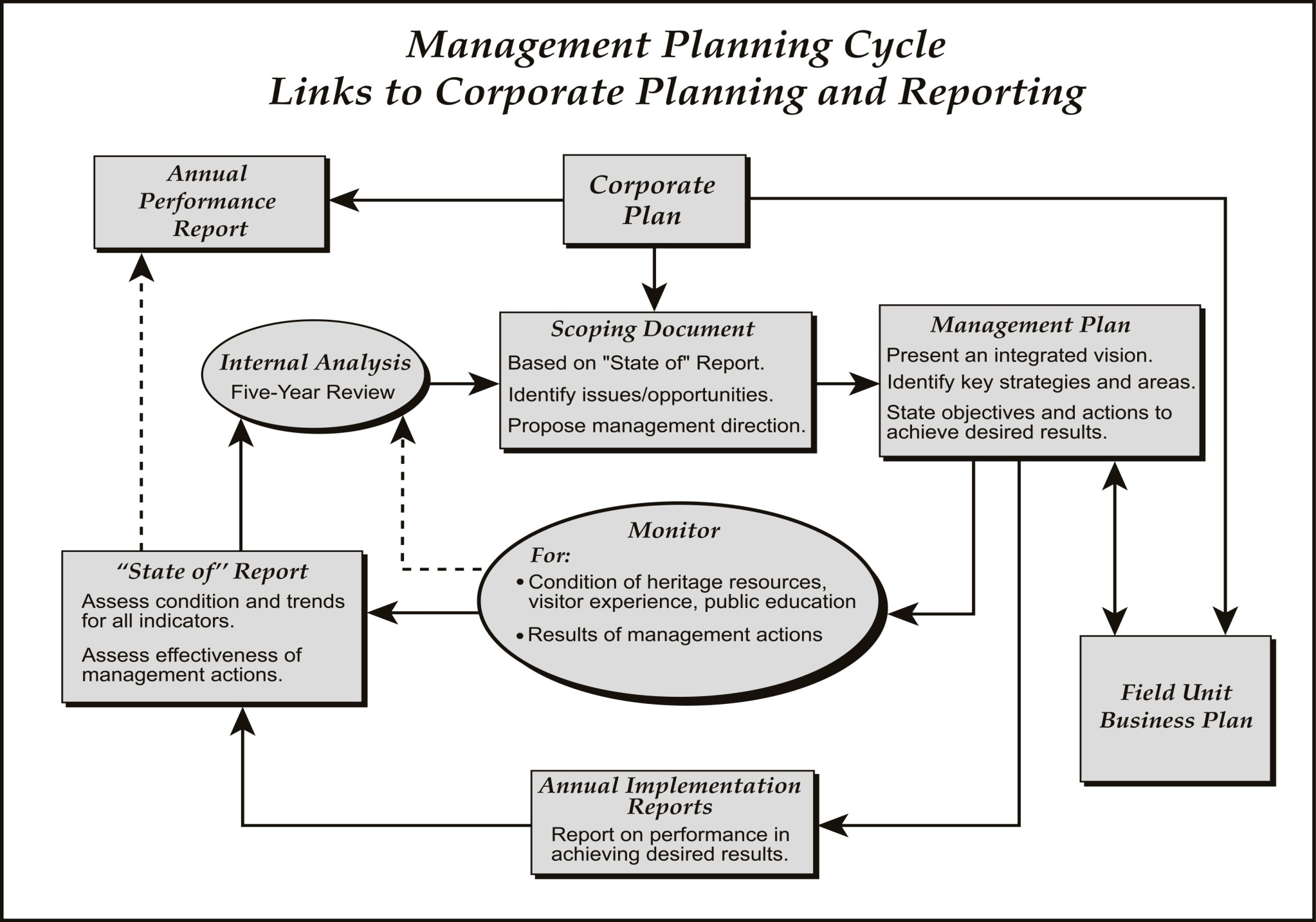 Management plan to be written within 5 years of the establishment of the national park

Management plans to be tabled by the Minister in Parliament

 
Must provide opportunities for consultation with Aboriginal communities and the public
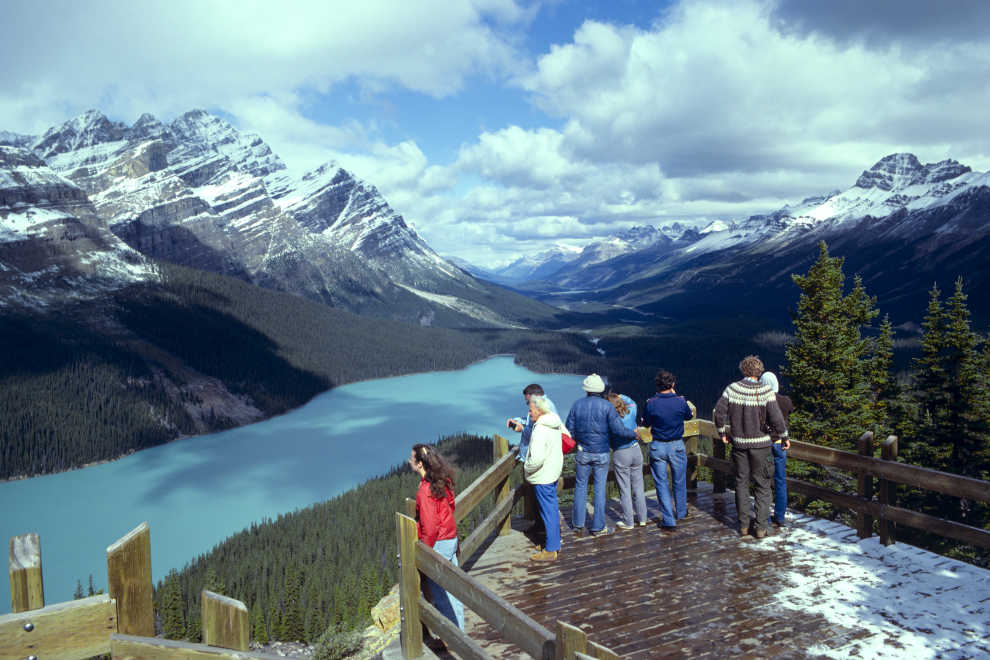 Legal Definition: Ecological Integrity
"…a condition that is determined to be characteristic of its natural region and likely to persist, including abiotic components and the composition and abundance of native species and biological communities, rates of change and supporting processes.“
Management by Minister
(2) Maintenance or restoration of ecological integrity, through the protection of natural resources and natural processes, shall be the first priority of the Minister when considering all aspects of the management of parks.
Ecological Integrity is the First Priority
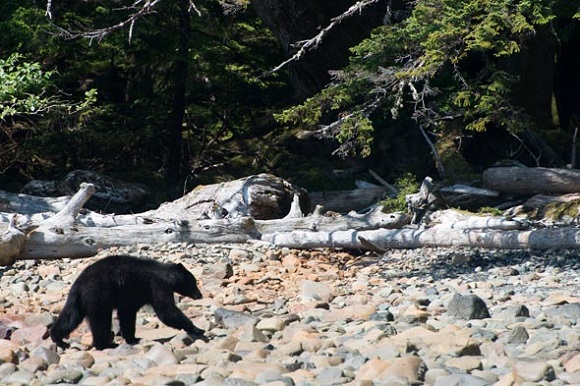 Goal: 
Management actions result in improvements in ecological integrity indicators of national parks 
Expected Result: 
Percentage of ecological integrity indicators in national park is maintained or improved.
Public Appreciation and Understanding
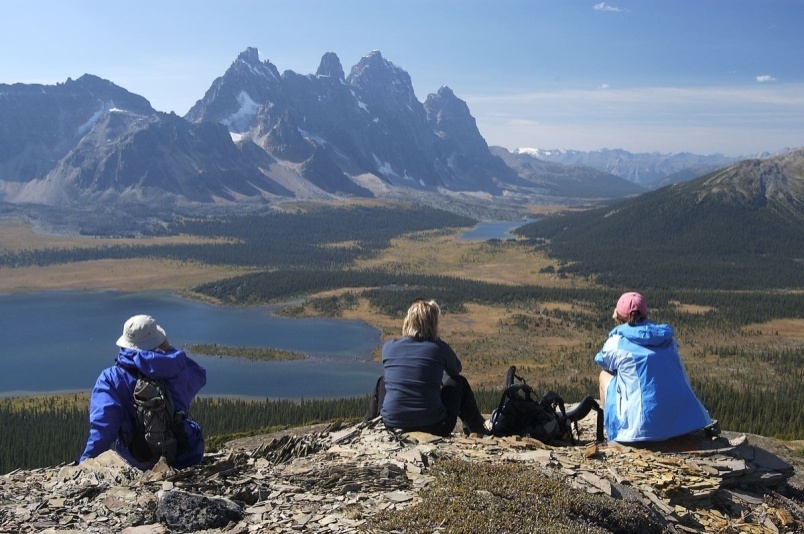 Goal: Canadians appreciate the significance of national parks and support their protection
Expected result: Percentage of Canadians that support the protection of national parks administered by Parks Canada. 
Expected result: Increase the reach of Parks Canada’s national parks through outreach and multimedia initiatives
ECOLOGICAL INTEGRITY MONITORING FRAMEWORK
Stressors
Biodiversity
Processes and Functions
Inside Park
  most critical in-park stressors

Outside Park (with partners)
  most critical stressors in greater park ecosystems

Outside Park (with partners)
   most critical long distance stressors
Species  Lists
 native species
 alien species

Focal Species
 mortality/natility
 immigration/emigration
 viability/persistence
 Species at risk

Trophic Structure
 size class distribution
 predation levels
Local Ecosystems              
 suite of measures that monitor most important structure and process changes at a local ecosystem scale 

Landscapes 
  suite of measures that monitor most important structure and process changes at a landscape ecosystem scale
Ecological Integrity MONITORING FRAMEWORK: Indicators and Measures
Biodiversity
Stressors
Process and Function
Species  richness
- change in species richness*
- numbers and extent of exotics*

Population Dynamics
- mortality/natility rates of indicator species*
- immigration/emigration of indicator species*
- population viability of indicator species*

Trophic structure
- size class distribution of all taxa
predation levels
Human land-use patterns
- land use maps, roads densities, population densities.*

Habitat fragmentation
- patch size, inter-patch distance, forest interior*

Pollutants*
- sewage, petrochemicals etc.
- long-range transport of toxics

Climate*
- weather data, frequency of extreme events
Succession/retrogression
- disturbance frequencies and size
(fire, insects, flooding)*
- vegetation age class distributions*

Productivity
- Remote  or by site

Decomposition
-by site

Nutrient retention
Ca, N by site
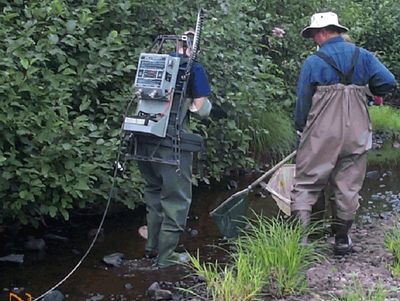 Importance of Ecological Monitoring
A monitoring program will provide a knowledge base: 
to determine the state of ecological integrity
to help make management decisions
to focus priorities for management actions and investments 
to assess the effectiveness of management actions and policies 
To increase public understanding of changes in the park
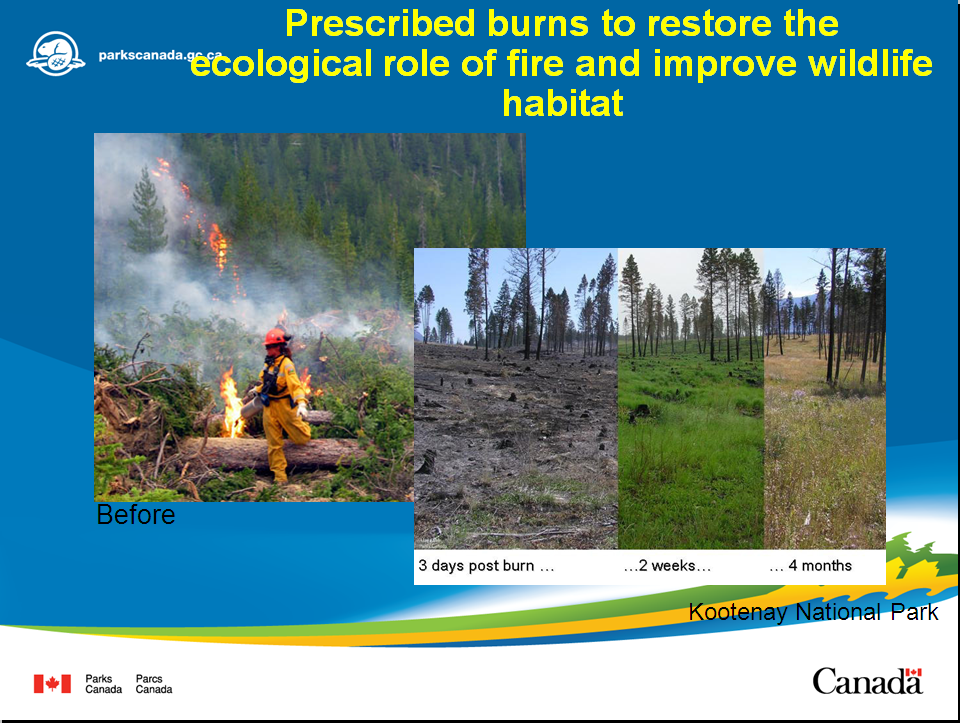 Management actions (1): Prescribed fire to restore fire in the landscape and improve wildlife habitat
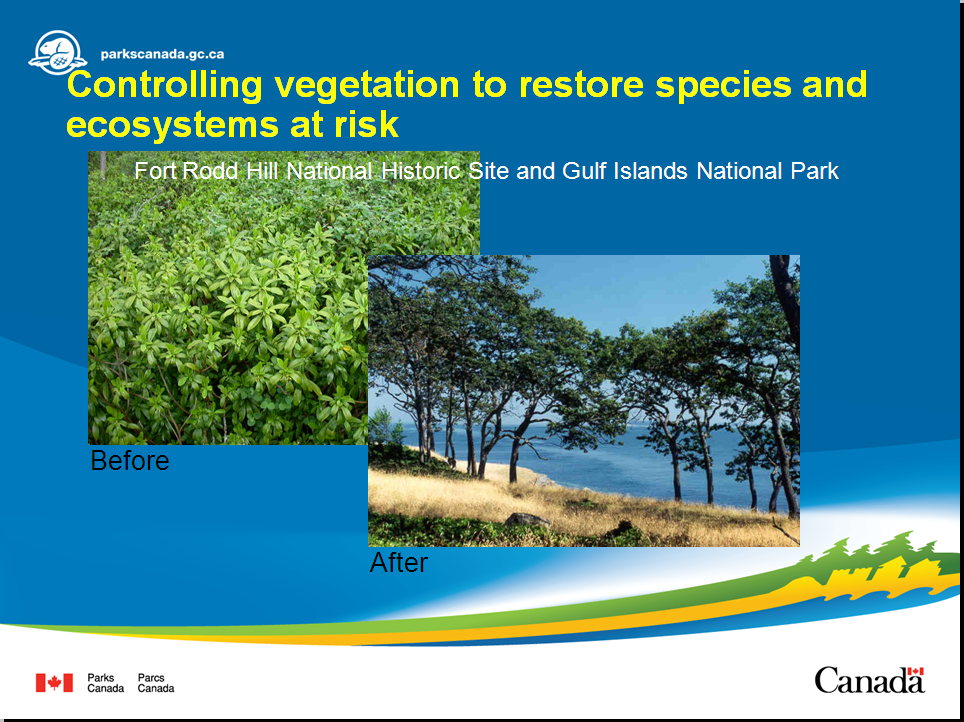 Management action (2): Removal of  invasive species
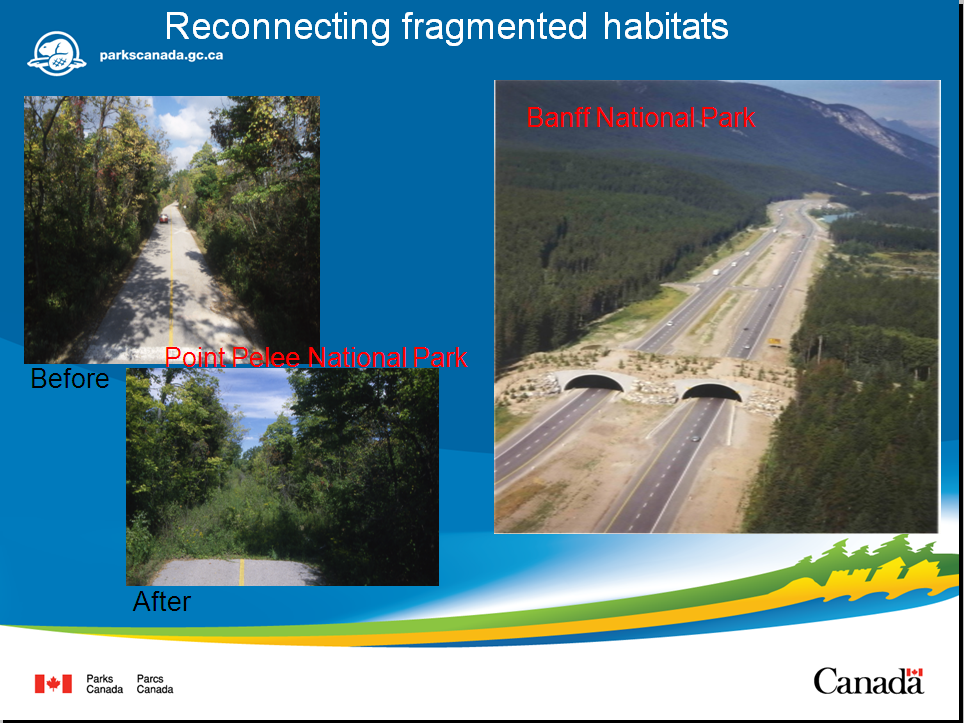 Management action (3): Connecting wildlife habitat
Management action (4): Restoring ecosystem processes
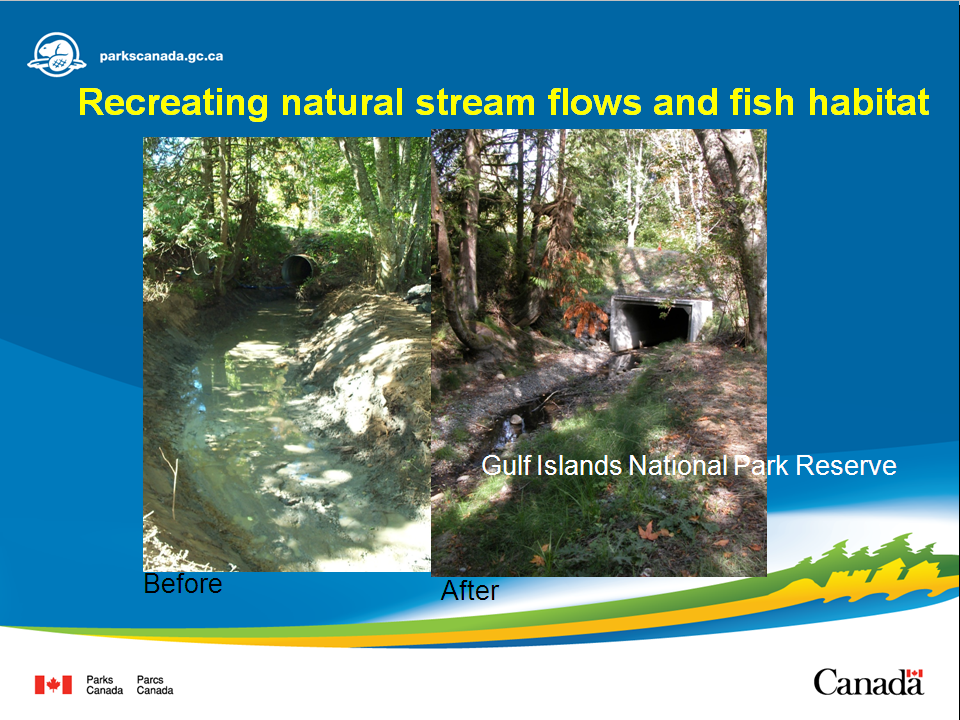 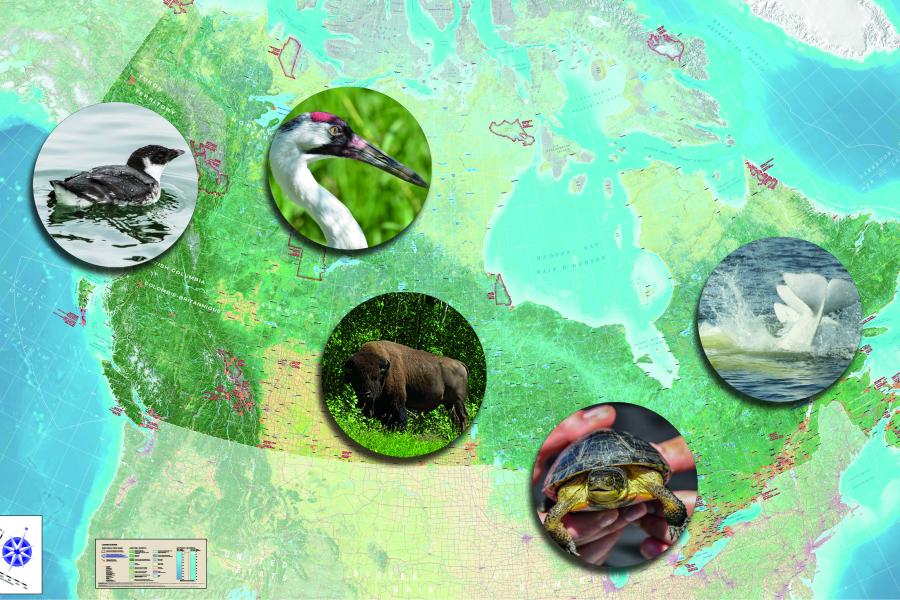 Management action (5): Re-introduction of native  species
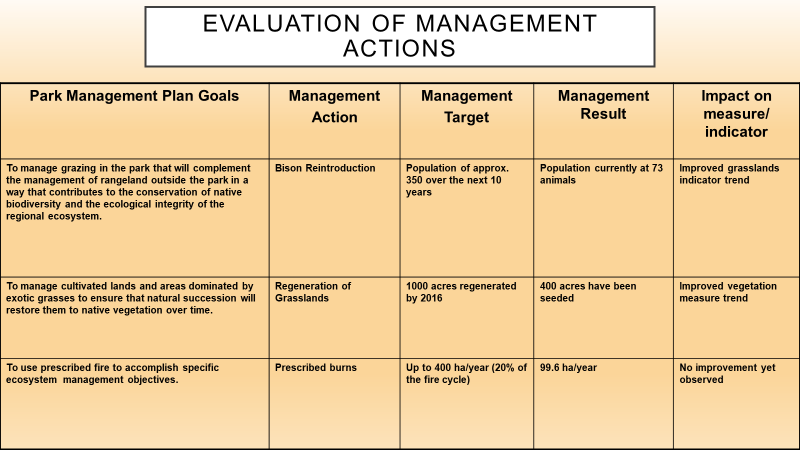 State of the Park Reports
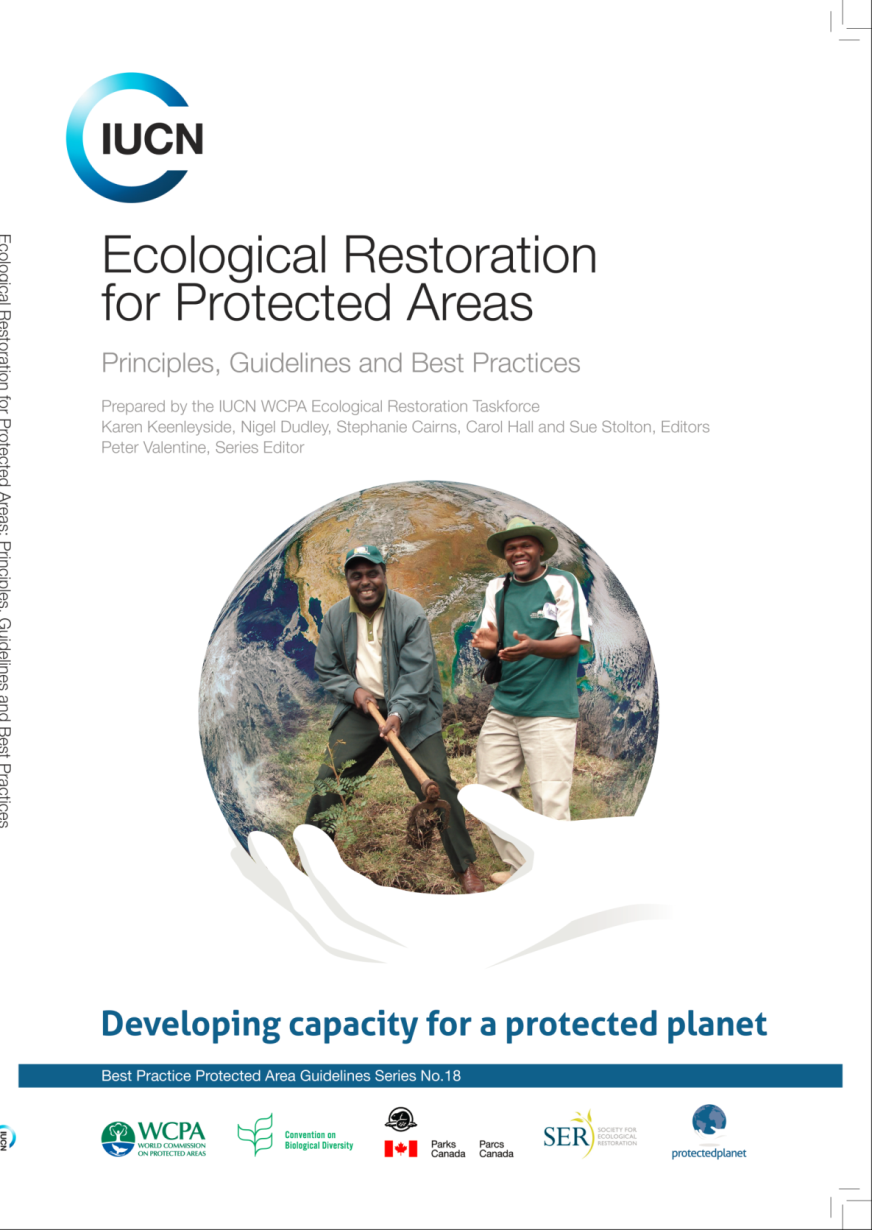 Best Practices for Ecological Restoration
Effective:  Re-establishing and maintaining protected area valuesEfficient:  Maximizing beneficial outcomes while minimizing while minimizing costs in time, resources, and effortEngaging:  Collaborating with partners and stakeholders, promoting participation, and enhancing visitor experience
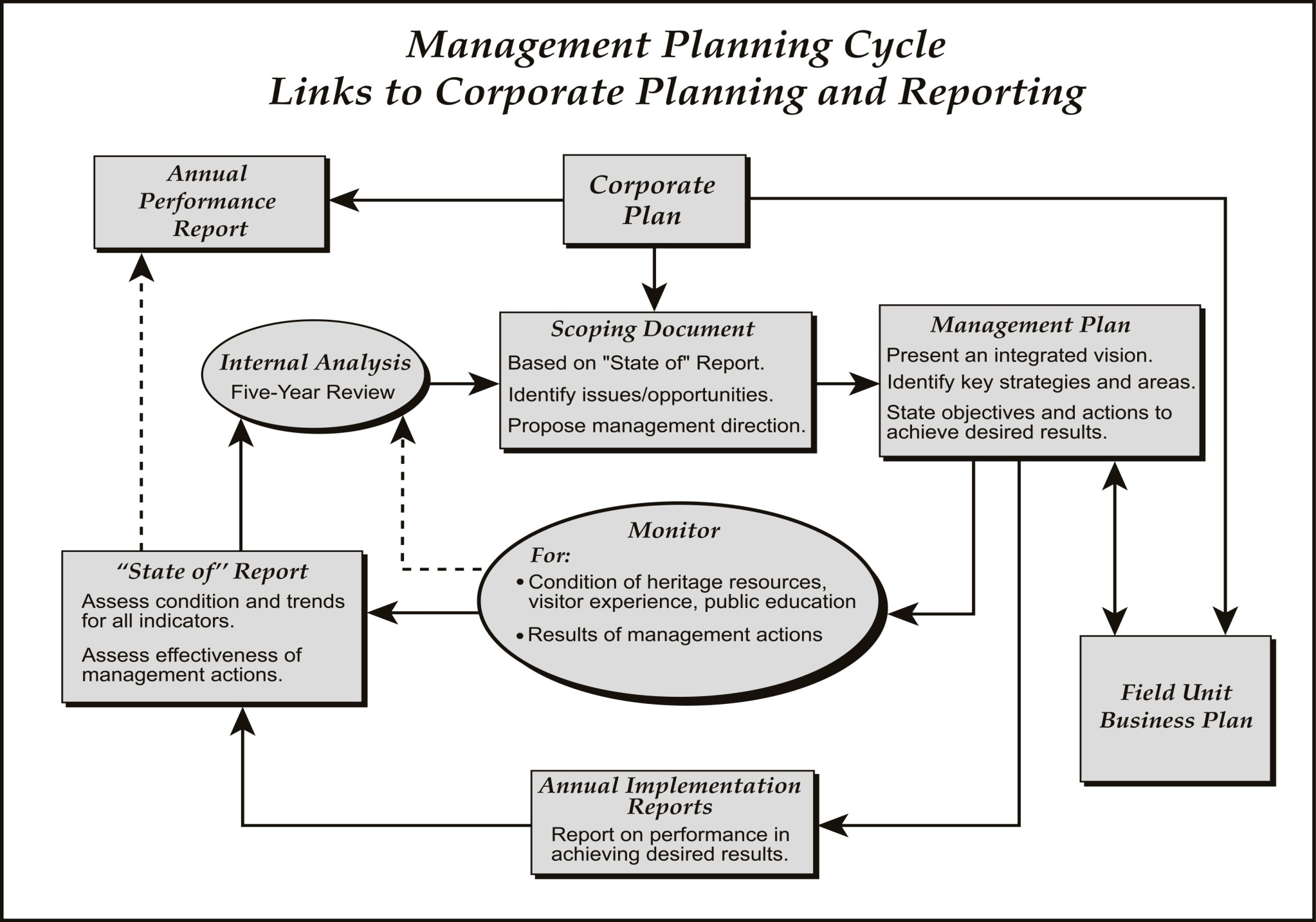 Management plan to be written within 5 years of the establishment of the national park

Management plans to be tabled by the Minister in Parliament

 
Must provide opportunities for consultation with Aboriginal communities and the public
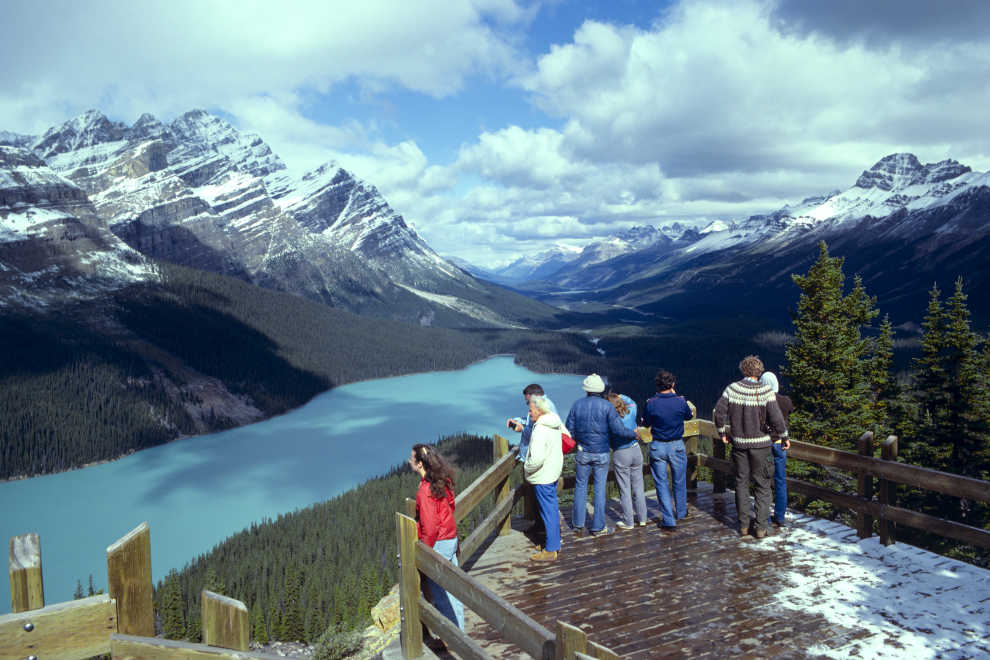 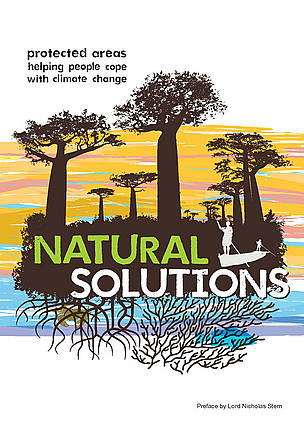 Protected Areas as natural solutions for climate change
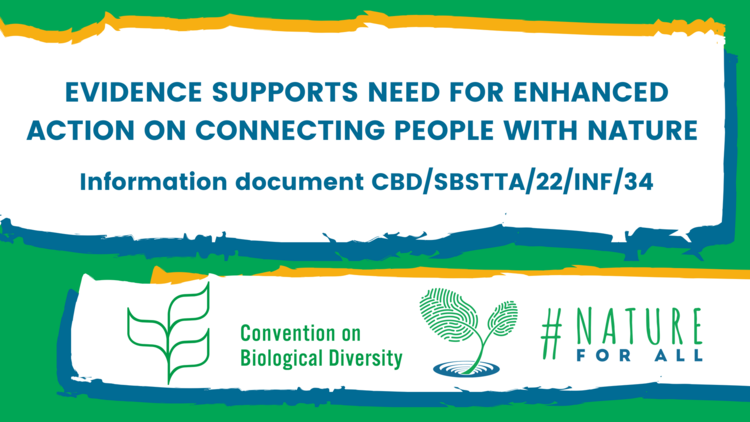 #NatureForAll Vision
Imagine a world in harmony and in love with nature…
In which all are aware of the values of a healthy planet. In which all can experience the earth’s natural wonders...
In which all are connected to thriving ecosystems, contributing to them and benefiting from all they have to offer...
In which all have conservation in their hearts and minds.
 
#NatureForAll Mission
Working together, we will help create a culture of conservation and a diversity of opportunities enabling new audiences and constituencies to fall in love with nature.
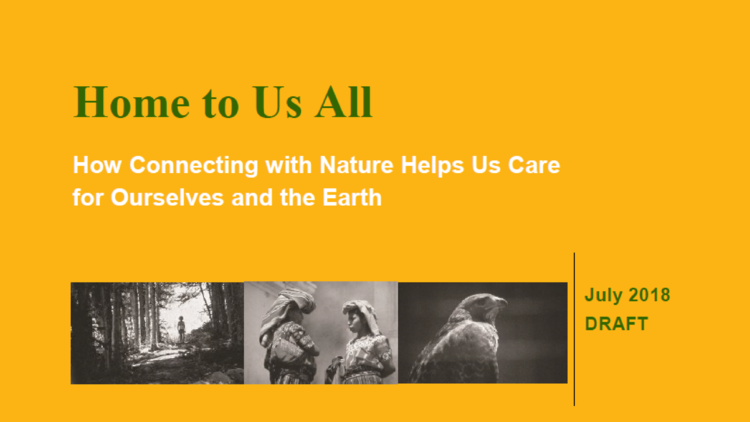 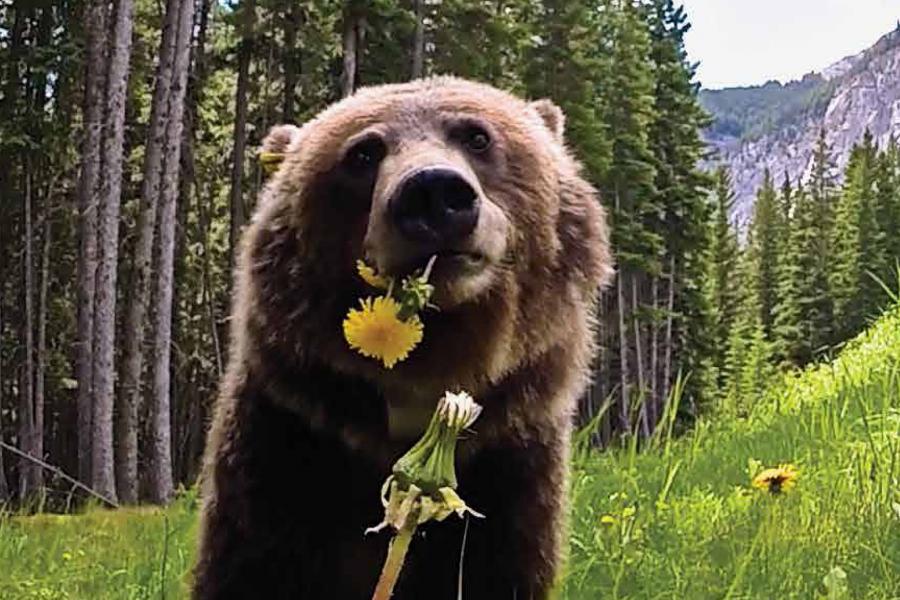 Thank you for your attention